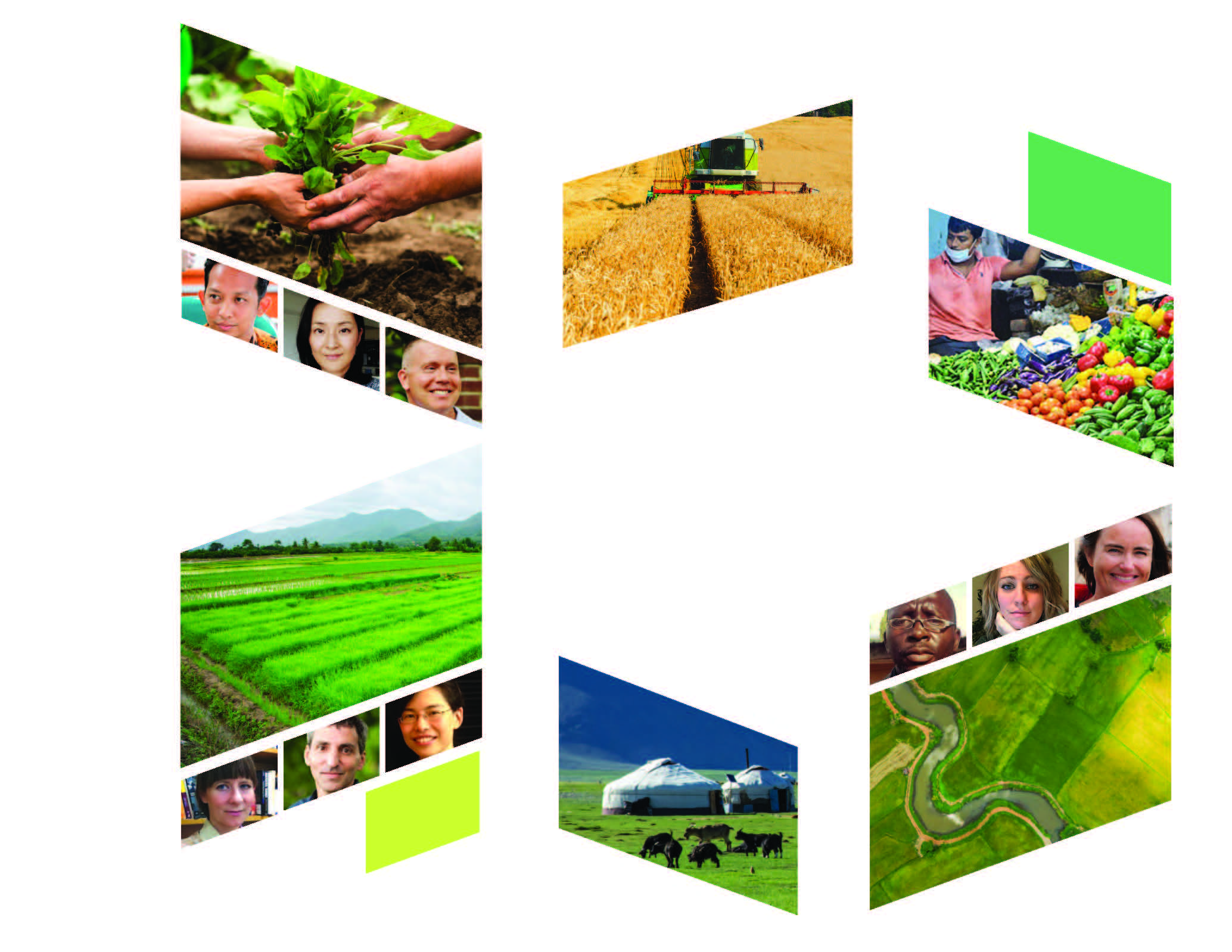 JOIN US!
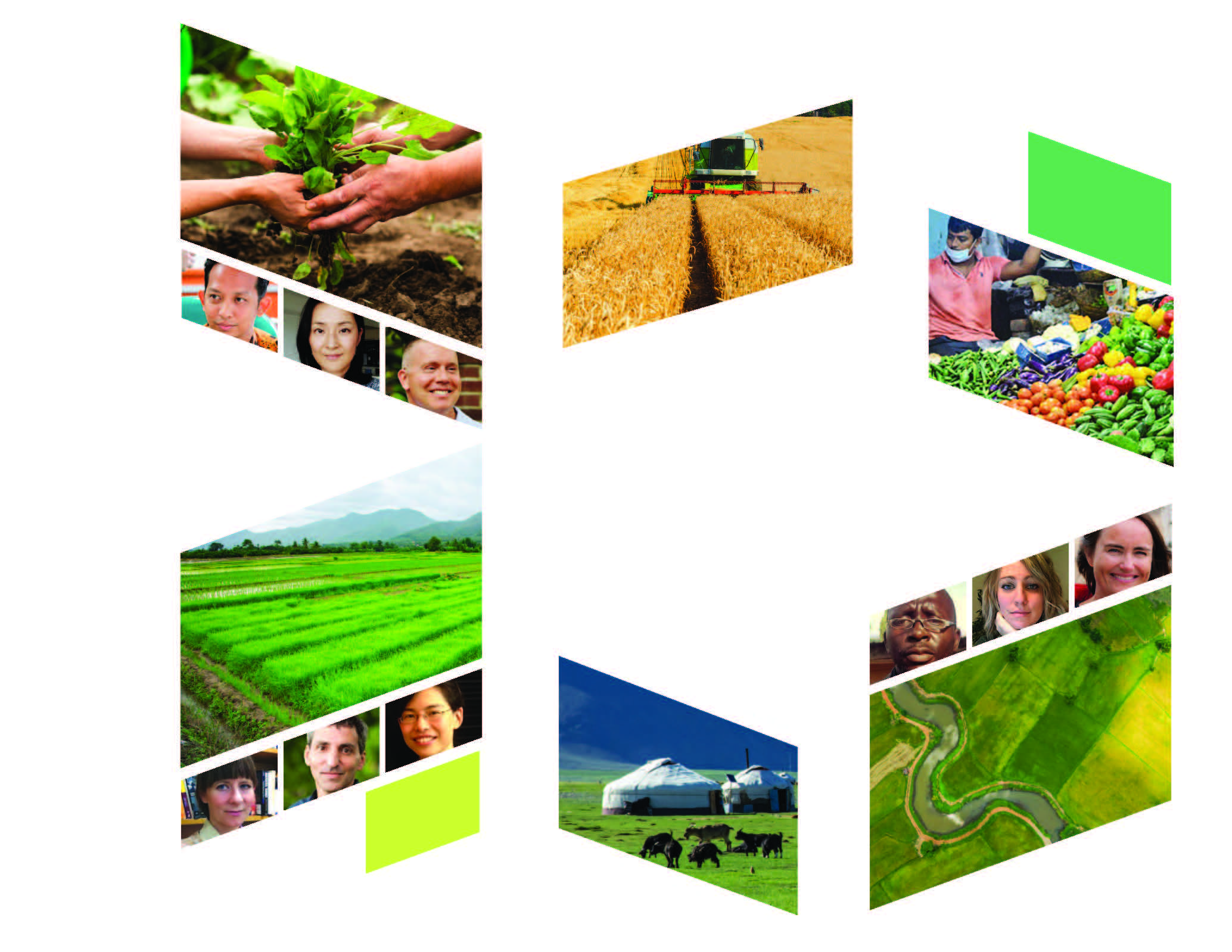 > SOCIOLOGY of
AGRICULTURE and FOOD (RC40)
+
INTERNATIONALSOCIOLOGICAL ASSOCIATION
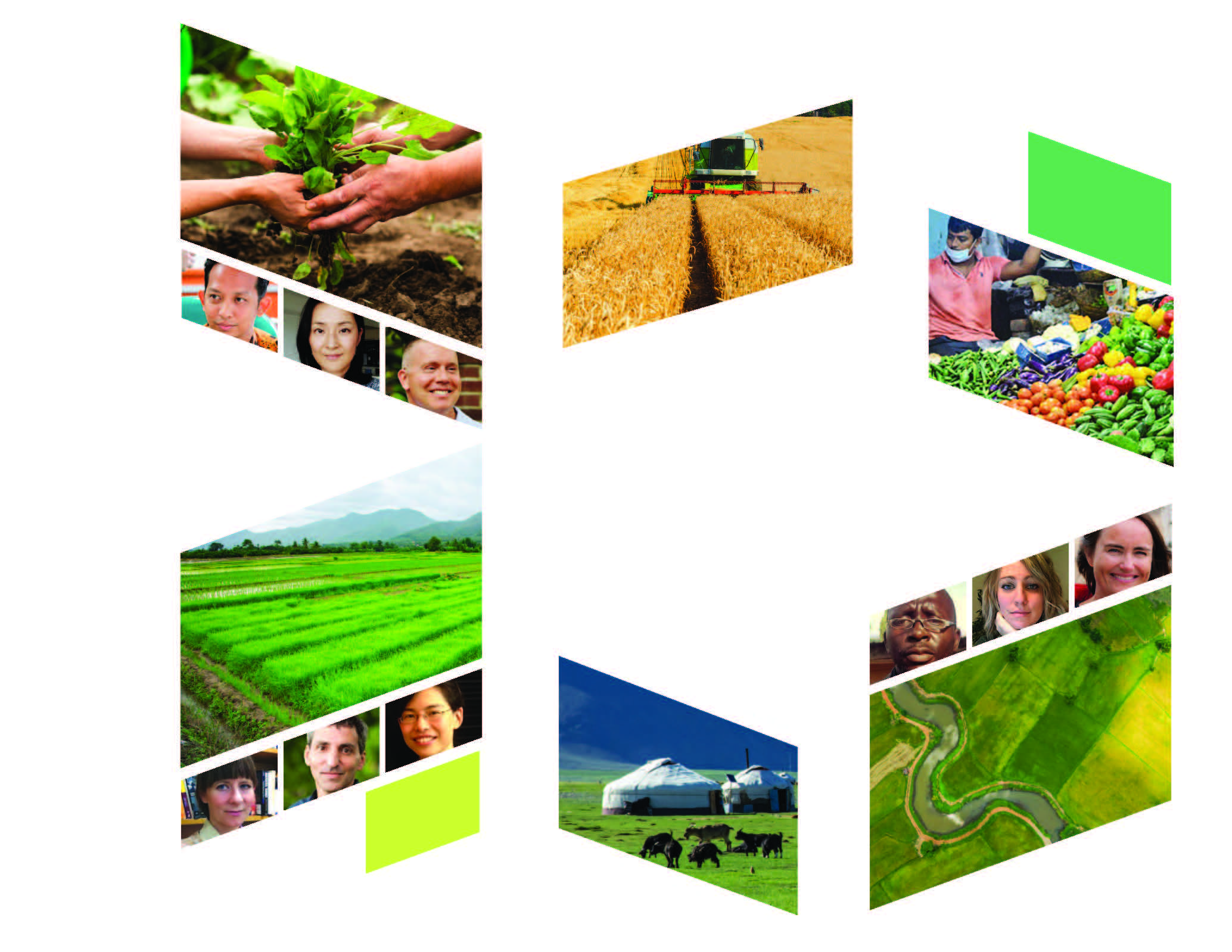 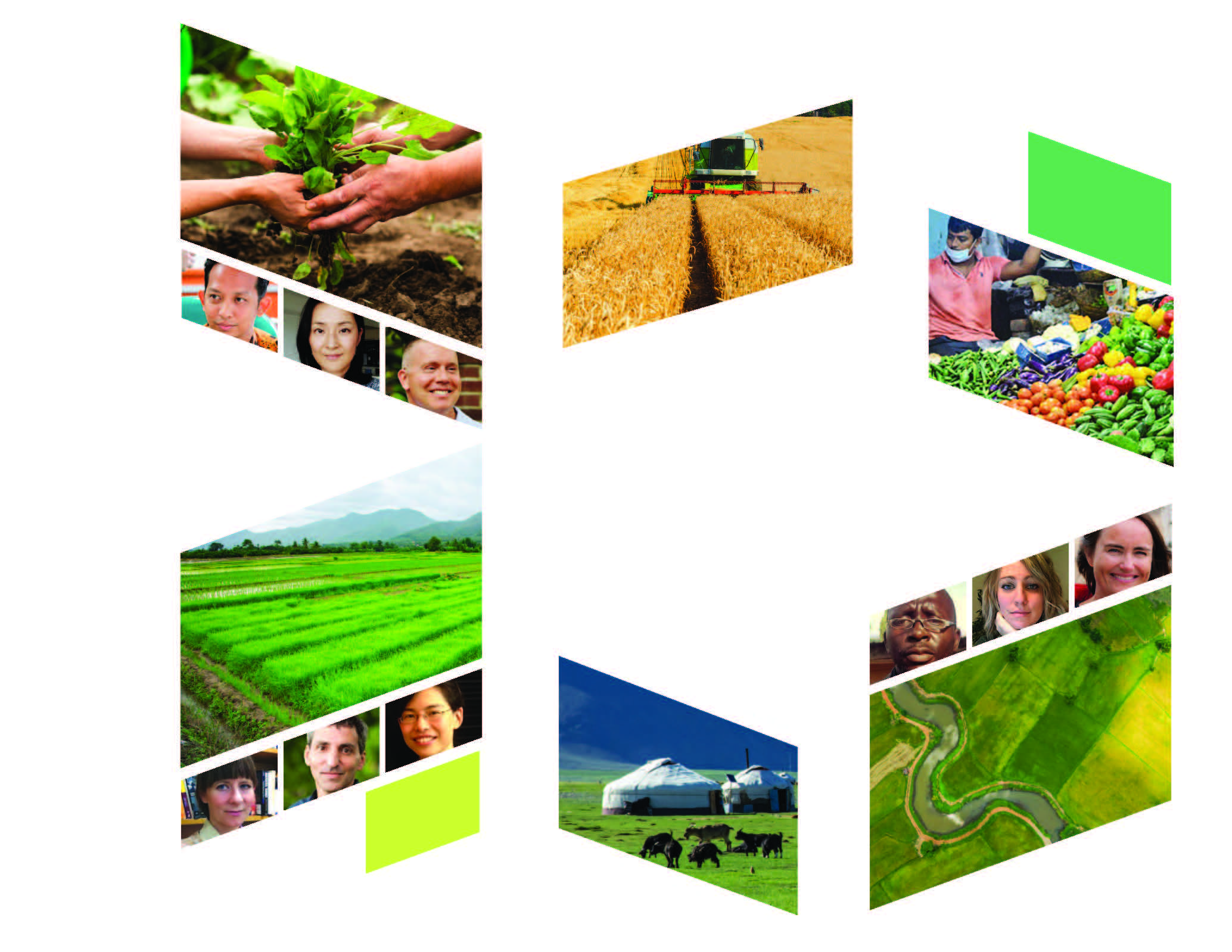 An international intellectual community to support: 
Academic research
Professional development
Engaged scholarship
Good times!
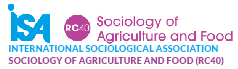 INTERNATIONAL SOCIOLOGICAL ASSOCIATION  www.isa-sociology.com
SOCIOLOGY OF AGRICULTURE AND FOOD (RC40)  www.isa-agrifood.com
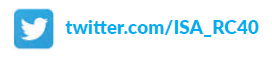